Financial Aid Self Service
User Guide
Where to Go
Log in to my.sinclair.edu
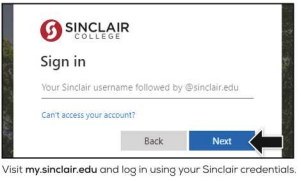 Where to Go
Enter Student finance in the search bar
Click on Student Finance
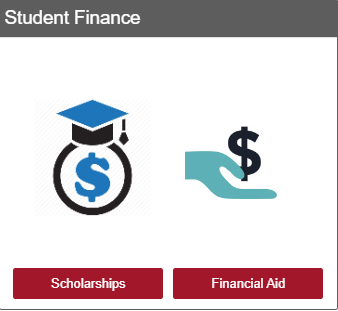 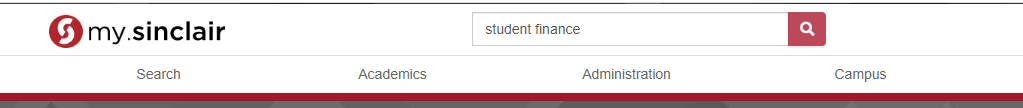 OR
Select Student Finance
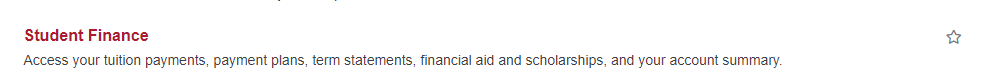 Select Financial Aid
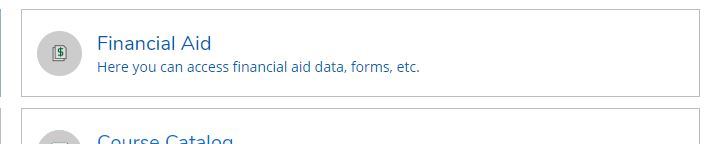 Where to Go
Select Award Year
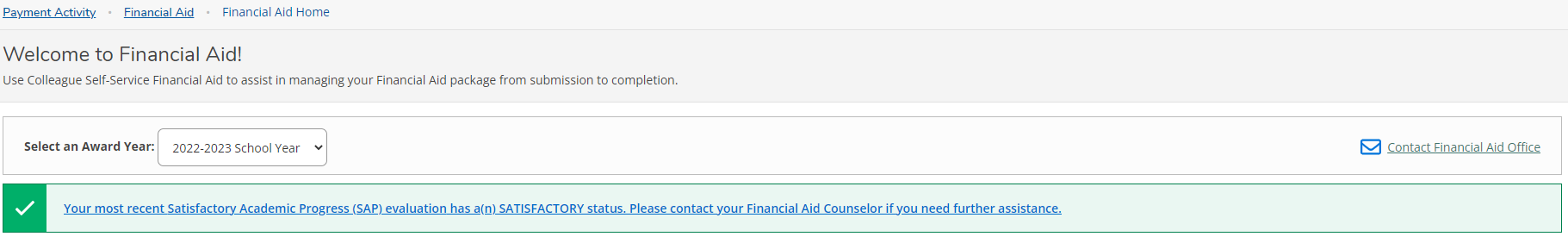 Latest award year will  always show first
Where to Go (cont.)
See FAFSA status and Account Summary
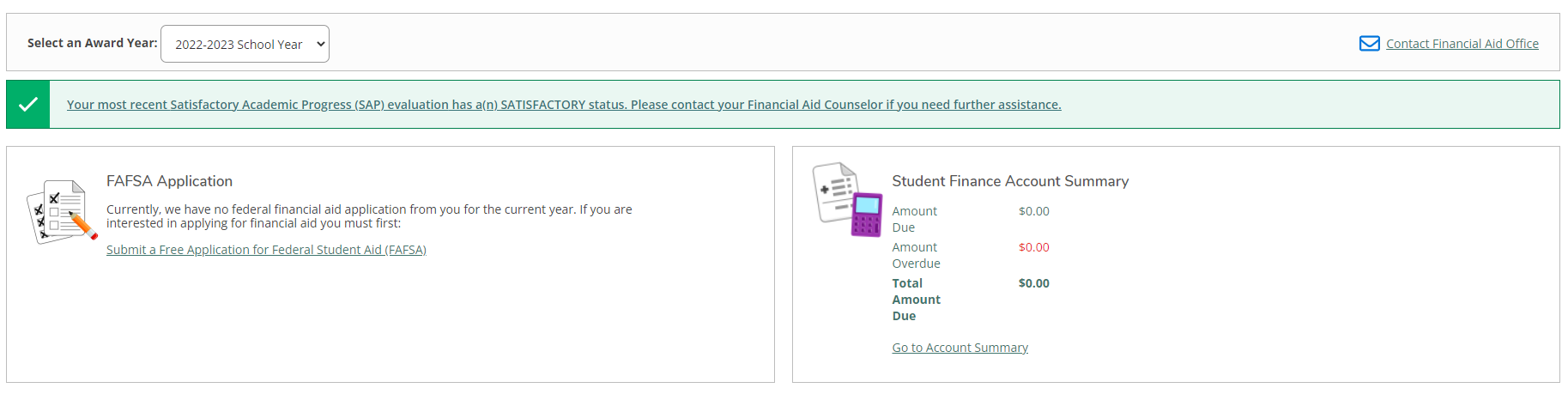 Where to Go (cont.)
View your Checklist
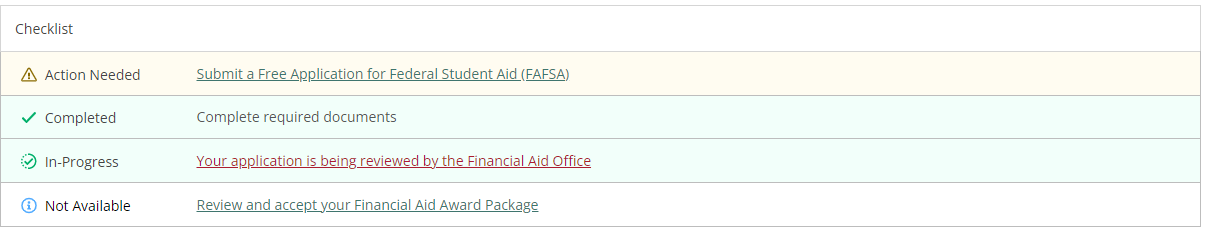 Clicking here will  direct a student  to www.studentaid.gov.
studentaid.gov website
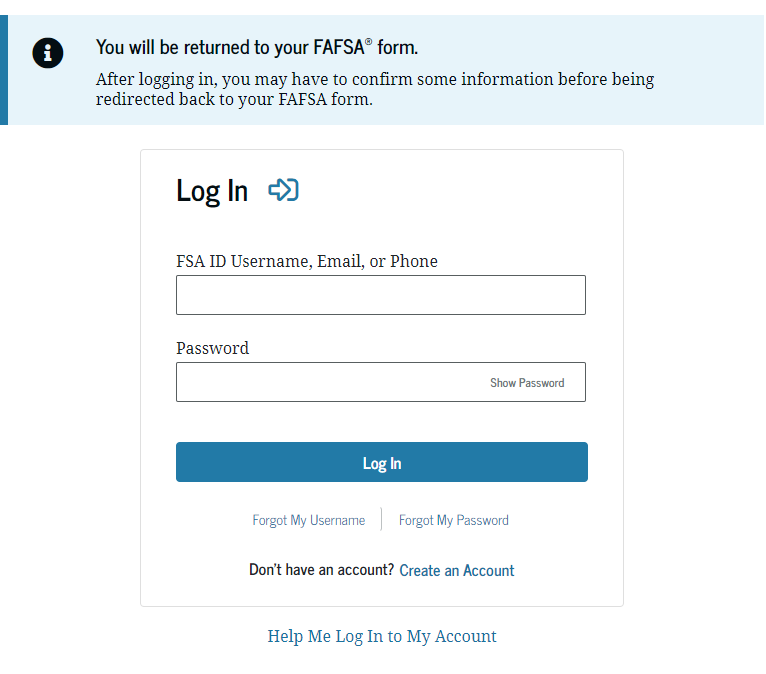 Which FAFSA do I complete?
Attending Summer 2023?
Complete the 2022-2023 FAFSA
Attending Fall 2023 or Spring 2024?
Complete the 2023-2024 FAFSA
Where to Go (cont.)
Once a student completes the FAFSA, the box will update to the next  checklist item. The student can click above or below.
View incomplete/complete items
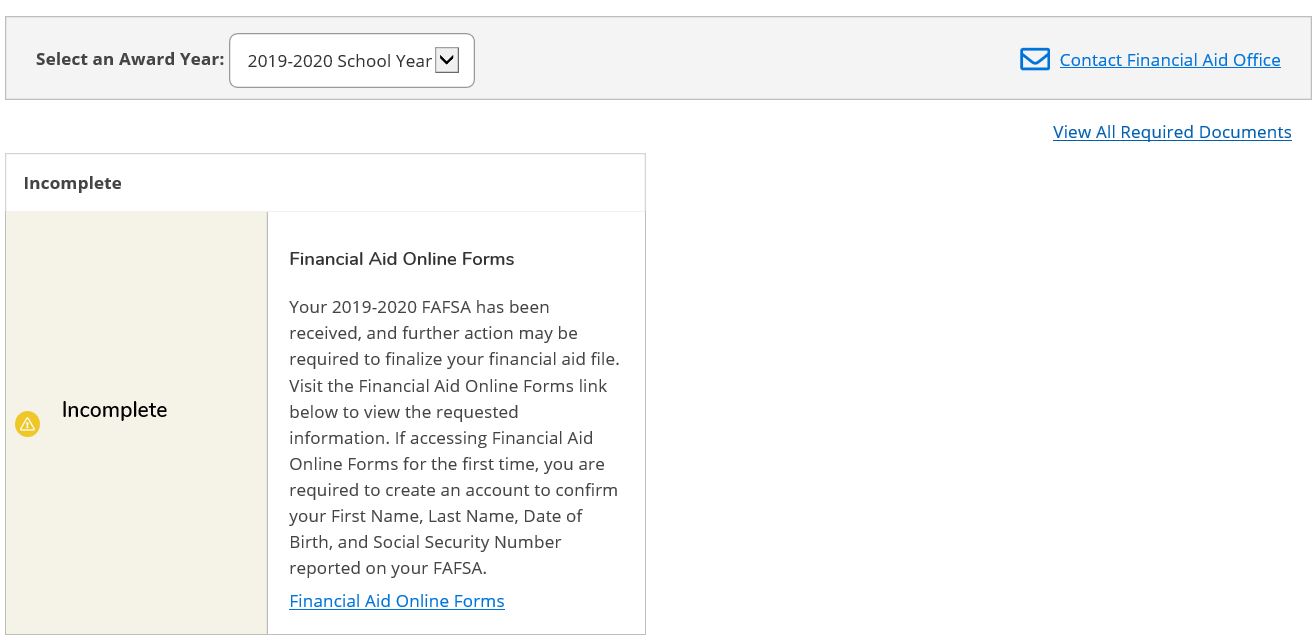 Students must click on the link to view required documents.
Where to Go (cont.)
Once a student submits the paperwork and the documents  are received at the Financial Aid & Scholarships office to be  processed, this message will appear.
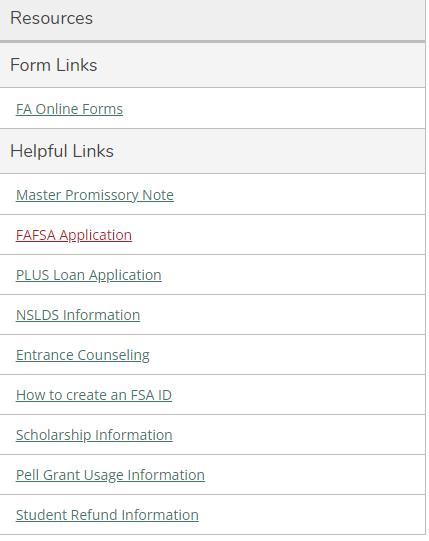 Where to Go (cont.)
Your Financial Aid package is now ready!
This means that a student has been awarded financial  aid. Students can access the information by selecting this  link, or by selecting the checklist item below.
Where to Go (cont.)
View award details
Where to Go (cont.)
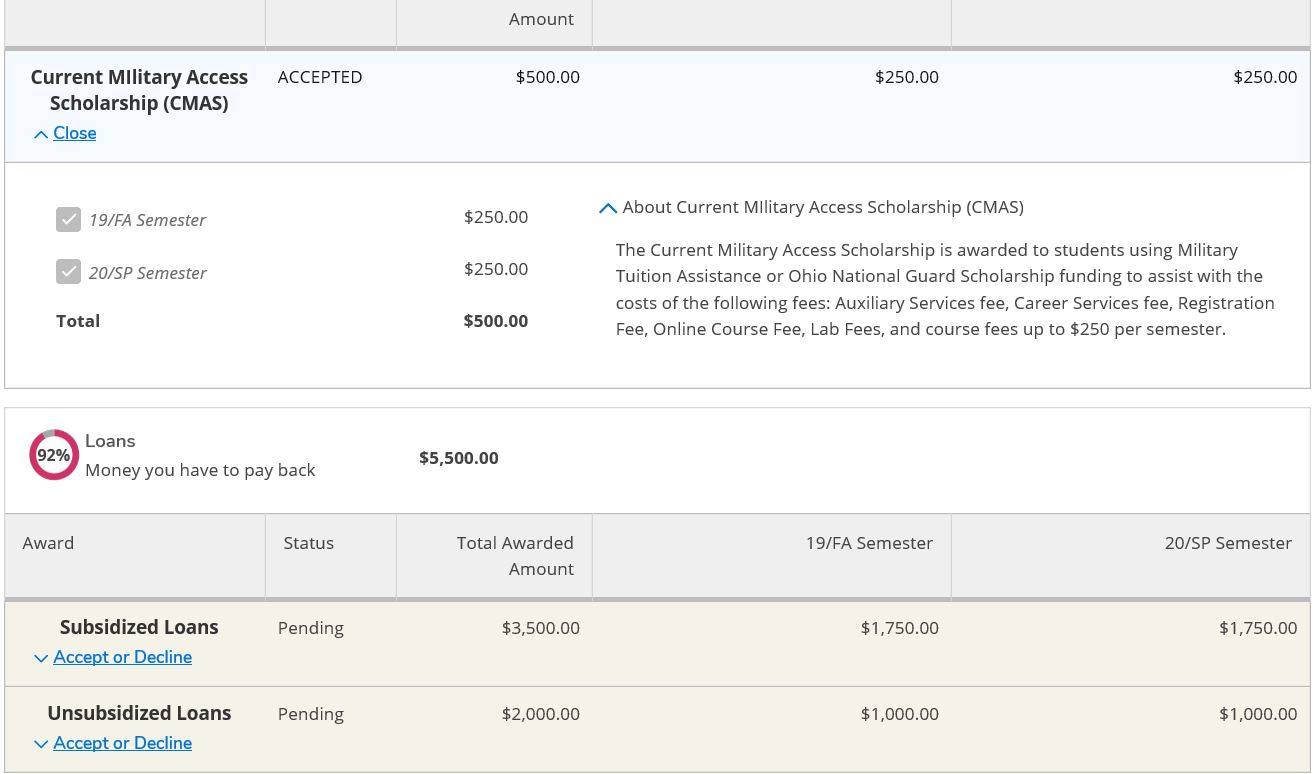 Click here for more  information about your  financial aid awards.
Where to Go (cont.)
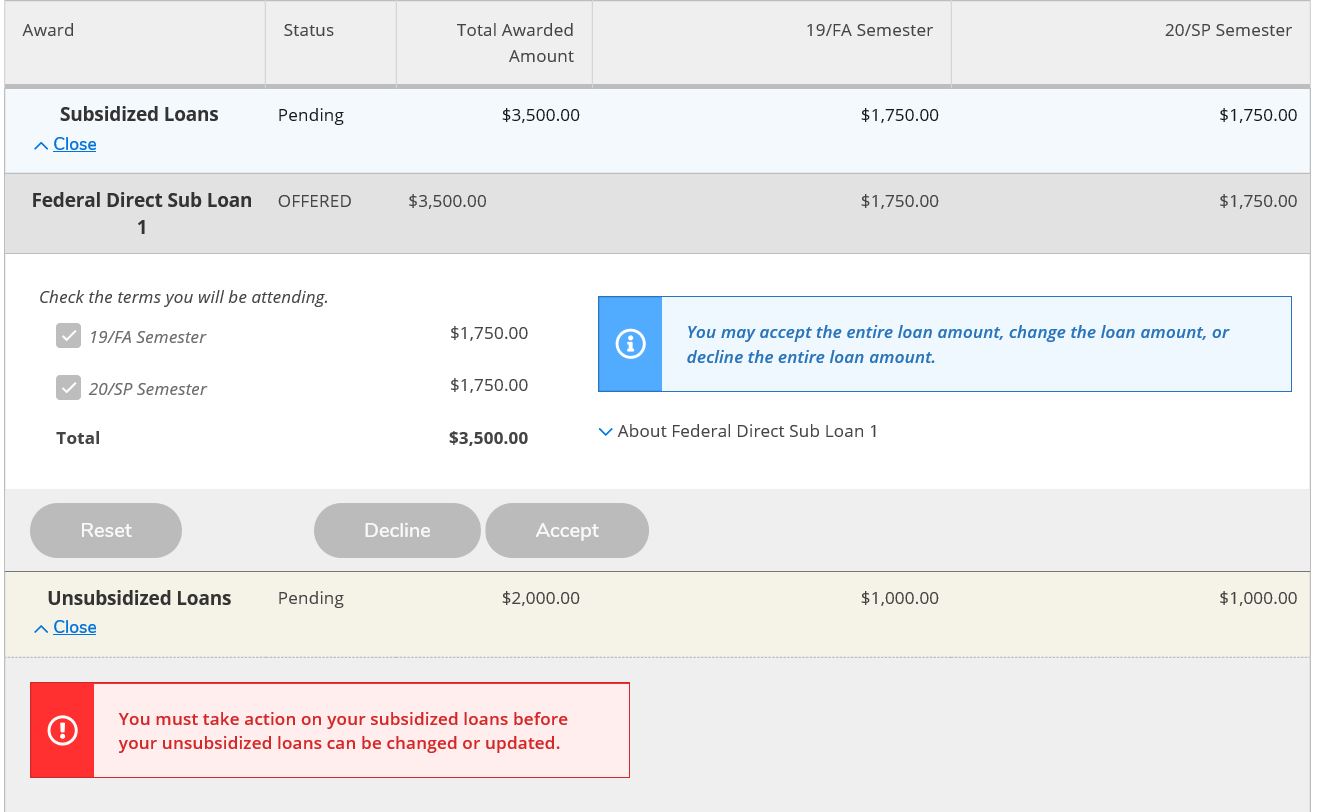 This feature will allow a student to change the  amount of their offered loan online rather than  submitting a Change of Award form, or making the  request in person or via email.
Where to go (cont.)
If loans are awarded, he  Master Promissory Note and  Entrance Counseling  requirements will be added  to the checklist. If these are  not complete, they will show  as ‘Action Needed’.
Where to Go (cont.)
View your Satisfactory Academic Progress  (SAP) status
A GREEN Box = SAP status that is Satisfactory,
A YELLOW Box = SAP status is Financial Aid Warning  A RED Box = SAP status is Suspended.
Click in this box for detail and history of the SAP status.
Where to Go (cont.)
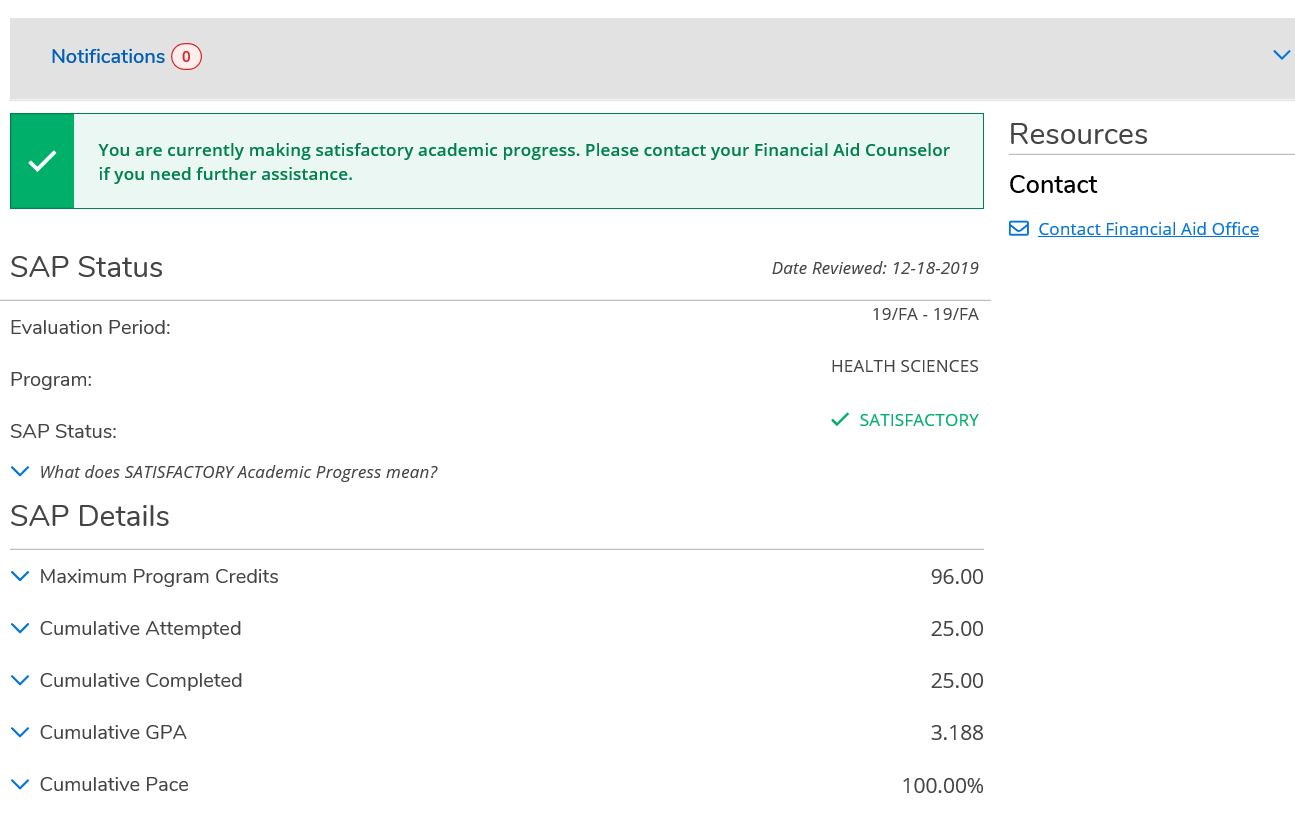 A student can see when their SAP status was  calculated, the term it was calculated, and the  program on which it was calculated.
Where to Go (cont.)
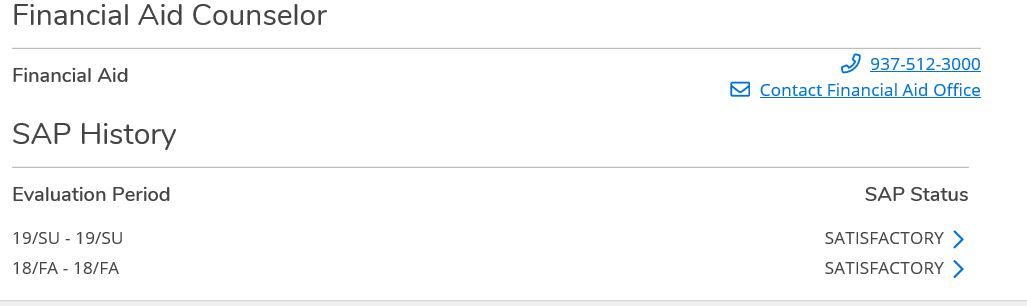 Students can review  their 3 most recent SAP  calculations at Sinclair.
Where to Go (cont.)
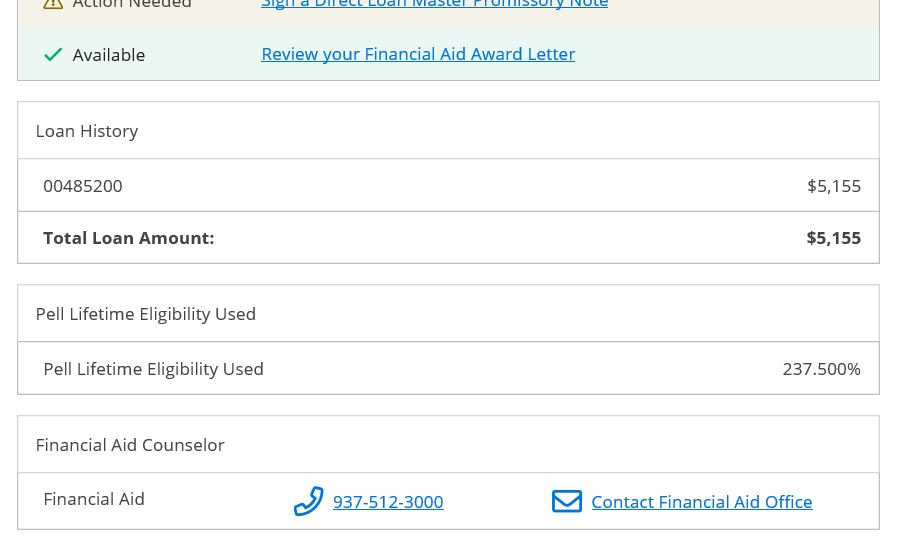 A student’s current federal  loan and Pell Grant history  is imported real-time from  the National Student Loan  Database System (NSLDS).  Visit (www.studentaid.gov)
Still have questions?
Welcome Center | 937-512-3000  finaid@sinclair.edu
Hours of Operation:
Monday – Thursday 8:00 a.m. – 5:00 p.m.
Friday 10:00 a.m. – 5:00 p.m.

www.sinclair.edu/financialaid